Säkulare Stagnation 
Eine politische Debatte
Prof. Dr. Angelika Zahrnt
3. Internationale Konferenz Wachstum im Wandel 2016
22.-24. Februar 2016, Wirtschaftsuniversität Wien
Während der Begriff der Stagnation eine vorübergehende Phase der Wirtschaftsentwicklung bezeichnet, wird unter dem Begriff „säkulare Stagnation“ eine lang andauernde Phase des Stillstands bezeichnet (Säkulum lat. Zeitalter, wird verwendet im Sinne von Ära, Jahrhundert)
Interpretation der Entwicklung

1) Droht eine säkulare Stagnation? Wie erreichen wir wieder einen Wachstumspfad?
oder
2) Trend ist ein Grund (neben anderen Gründen), über eine Postwachstums-gesellschaft nachzudenken
Wachstumsbegriffe, -definitionen und -assoziationen
Wachstum
Exponentielles Wachstum 
Lineares Wachstum
Nullwachstum
Stagnation
Säkulare Stagnation

Steady state (Stationärer Zustand)
Degrowth
Postwachstumsgesellschaft
Wachstum – Entwicklung einer Volkswirtschaft gemessen am Bruttoinlandsprodukt (BIP)
Exponentielles Wachstum – Bestandsgröße ändert sich prozentual (um festen Prozentsatz)
Lineares Wachstum – Bestandsgröße ändert sich um konstanten Zuwachs
Nullwachstum – Bestandsgröße unverändert
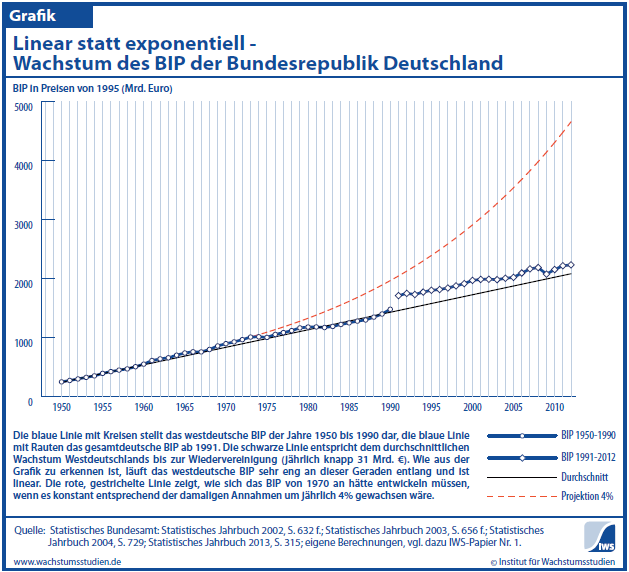 7
Stagnation

- 	Entwicklung im konjunkturellen Gesamttrend, der Stillstand der Wirtschaft signalisiert
Bezeichnung für konjunkturelle Phase, in der Auf- oder Abschwung sein Ende gefunden hat und wirtschaftliche Entwicklung still steht
Säkulare Stagnation 
Von Keynes und v.a. Hansen (1938) vertretene Hypothese: Kapitalistisches Wirtschaftssystem geht langfristig in stationären Zustand über, d.h. kein wirtschaftliches Wachstum. Entsteht bei relativ hohem Pro-Kopf-Einkommen, das Sparvolumen übersteigt das Investitionsvolumen. Folge: langfristiger Kontraktionsprozess; stoppt erst bei niedrigem Niveau an Nationalein-kommen, wenn Volumen von Ersparnis und Investition übereinstimmt. Wirtschaft verharrt dann auf diesem Niveau. 

Wertung: Plausibel für geschlossene Volkswirtschaften
Offene Volkswirtschaften: überschüssige Ersparnisbildung fliesst ins Ausland  -> Inlandswährung wertet ab -> Güterexporte steigen -> expansiver Multiplikatorprozess -> Rückgang inländisches Nationaleinkommen stoppt. (Quelle: Gablers Wirtschaftslexikon, H.-W. Wohltmann)
Aussagen zu Wachstum bei alternativen Konzepten der Wirtschaftsentwicklung

Steady state: konstantes Bruttoinlandsprodukt, Nullwachstum
Degrowth: Im Allgemeinen gilt Schrumpfung des BIP als nötig Postwachstumsgesellschaft: wirtschaftliche und gesellschaft-liche Wachstumsunabhängigkeit (weder Wachstumsgebot noch –verbot)

Entscheidende Bedingung:
Entwicklung innerhalb der Tragfähigkeit der Erde
Die Debatte zu säkularer Stagnation im 20. Jahrhundert
„Secular stagnation, we have learned, is an economist`s Rorschach Test. It means different things to different people.“ (Barry Eichengreen, 2014, S. 41)

Keynes (1937)
Hansen (1938)
Hajo Riese (1965: Ein neoklassisches Modell der säkularen Stagnation)
Paul Sweezy (Vortrag 1982, veröffentlicht 2012 in Monthly Review)
Nach dem 2. Weltkrieg gab es kaum eine Debatte um säkulare Stagnation. Die reale Wirtschaftsentwicklung legte dies auch nicht nahe, der Glaube an unbegrenztes Wachstum war vorherrschend. 
Nach der Wirtschaftskrise 2008 und der langsamen Konsolidierung und fehlendem neuen Aufschwung traf der (alte) Begriff der säkularen Stagnation den (neuen) Zeitgeist.
Larry Summers These einer möglichen säkularen Stagnation auf einer IWF-Konferenz im November 2013 führte vor allem in den USA zu einer intensiven Debatte in Wirtschaftstheorie und Politik (Paul Krugman, Barry Eichengreen, Robert Gordon u.a.)
Die Debatte zu säkularer Stagnation ab 2013

Zusammenfassung der Diskussion:
Säkulare Stagnation ist Zustand, bei dem negativer Zins nötig ist, um Ersparnisse und Investitionen anzugleichen
In dieser Situation könnten Wachstum, Vollbeschäftigung, finanzielle Stabilität mit konventioneller Geldpolitik möglicherweise nicht erreichbar sein.
Deshalb seien unkonventionelle Maßnahmen nötig: mehr staatliche Nachfrage, Umbau des Geldsystems (Abschaffung des Bargelds und Negativzinsen) oder zumindest eine Förderung der Inflationserwartung, Finanzblasen als Konjunkturprogramme (adressing excess savings, not fighting the bubble), mehr Einkommensgleichheit für mehr Nachfrage
Von anderen wird die These von der säkularen Stagnation als Drohkulisse verstanden, vor der eine weitere Ankurbelung des Wachstums als unausweichlich erscheint – und die eben auch außergewöhnliche Maßnahmen rechtfertige. Es werde nicht nach den Verteilungswirkungen dieser Maßnahmen gefragt. 
Nachhaltigkeit und ökologische Fragen  spielen in der Debatte keine Rolle.
„It is too early to know if secular stagnation is more than just old-fashioned slow growth, but economists and policymakers should start thinking hard about what should be done if secular stagnation materialises - the old macroeconomic toolkit is inadequate.“

Aus: Teulings, Baldwin (Ed.), 2014: Secular Stagnation: Facts, Causes an Cures, S. 2.
Debatte zu steady state, Degrowth und Postwachstum
Begründung: Ökologische Grenzen des Wachstums, nachhaltige Entwicklung weltweit erfordert massive Verringerung des Energie- und Ressourcenverbrauchs in den Industriestaaten, ab-nehmender sozialer Nutzen des Wachstums, Wachstumsziel als Barriere einer nachhaltigen Politik
Daly
Latouche et al.
Jackson, Victor
Seidl/Zahrnt et al.
Erklärungen für abnehmende Wachstumsraten und Stagnation
Demographie
Technischer Fortschritt, Innovationen
Zunehmende Systemkomplexität
Konsumsättigung
Steigende Ressourcenpreise
Hohe Verschuldung (Banken, Private, Staaten)
Zins: zu niedrig oder zu hoch 

- Mangelnde Strukturreformen (z.B. zu viel Bürokratie, Starrheit)
- Probleme auf Angebotsseite und/oder Nachfrageseite
Schlussfolgerungen hängen davon ab, worin man die Ursachen sieht und was das Ziel ist: 

weiteres Wachstum (insbesondere in Industrieländern) mit Maßnahmen gegen eine säkulare Stagnation
oder
Nachhaltige Entwicklung weltweit mit Transformation zur Postwachstumsgesellschaft
www.postwachstum.at
www.postwachstum.de
www.postwachstum.ch
Post-
wachstums-
gesellschaft
Konzepte für die Zukunft
Hrsg. Irmi Seidl und Angelika Zahrnt
Metropolis-Verlag, Marburg, 2010
19